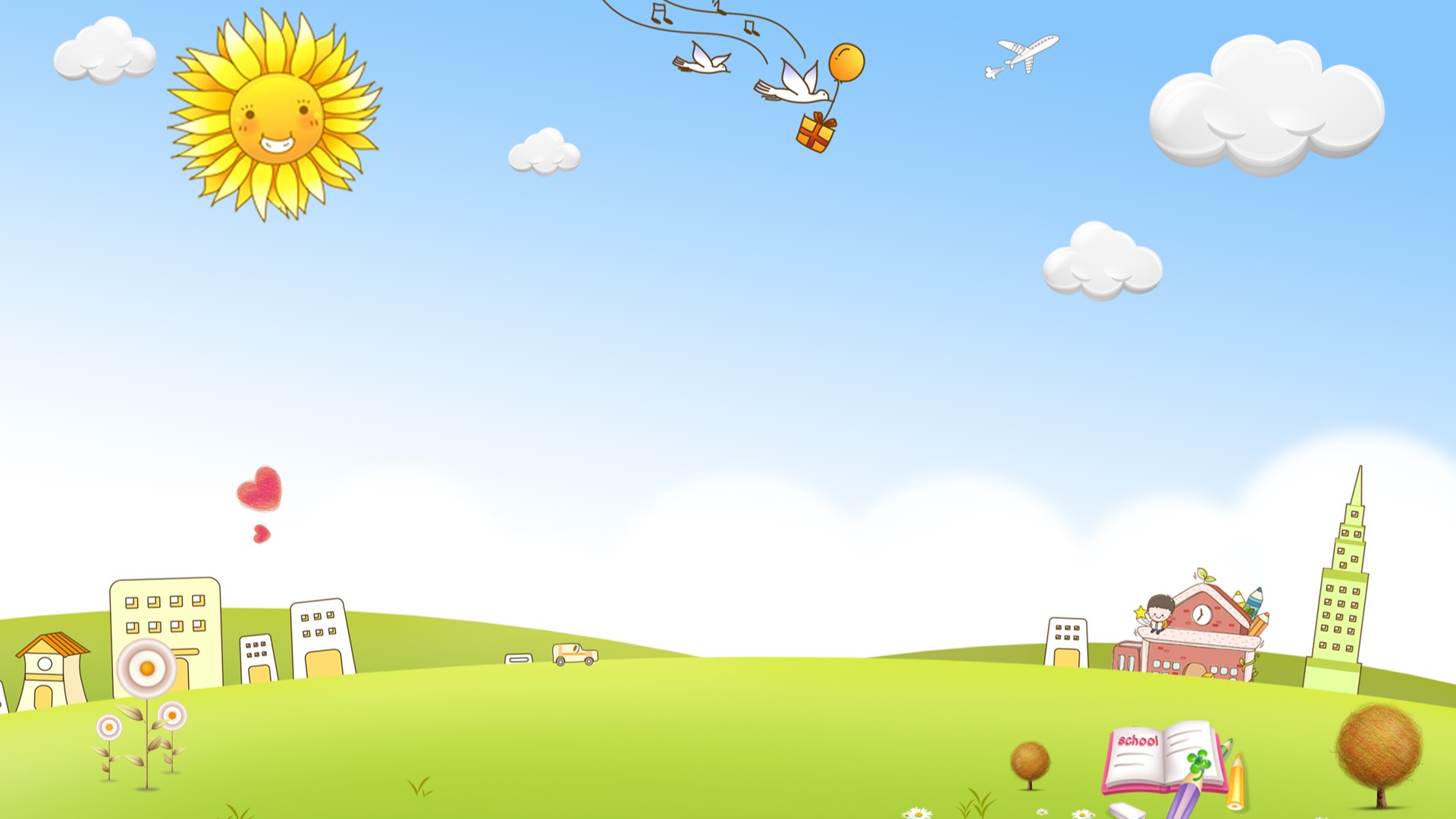 CHÀO MỪNG CÁC CON 
ĐẾN VỚI LỚP HỌC TRỰC TUYẾN
Thứ ba ngày 31 tháng 8 năm 2021
Toán
     Ôn tập
KHỞI ĐỘNG
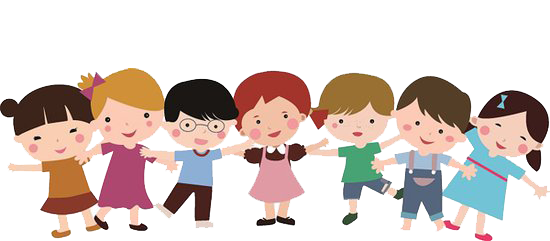 TIẾT 1
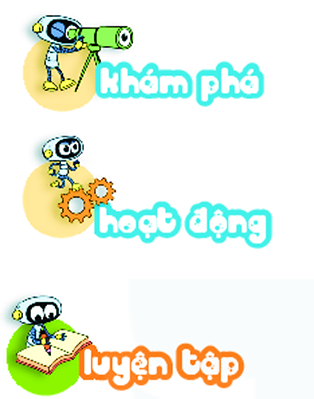 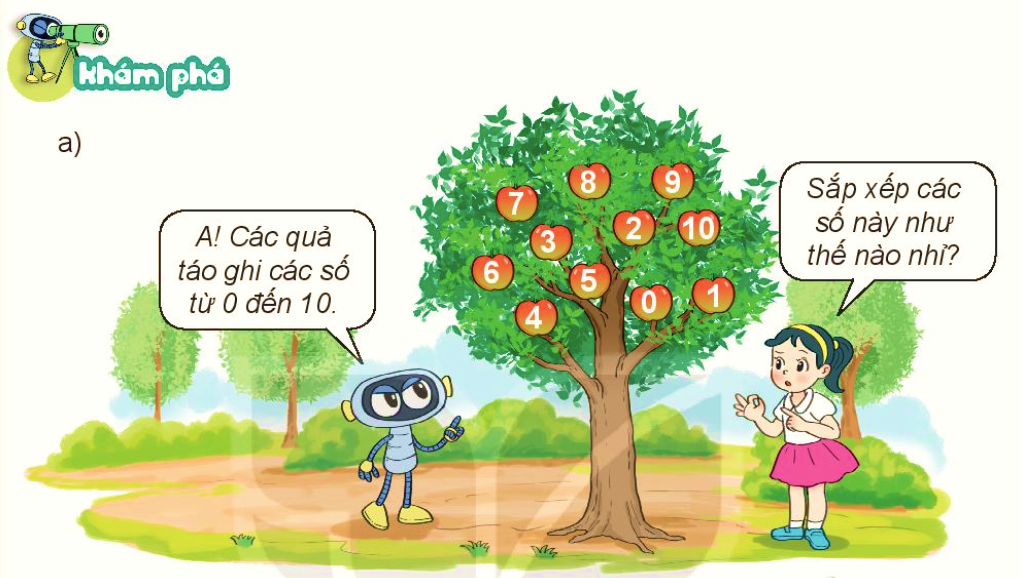 Sắp xếp các số này như thế nào nhỉ?
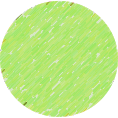 A! Các quả táo ghi số từ 0 đến 10.
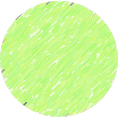 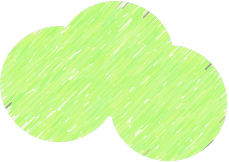 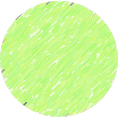 Rô- bốt đã sắp xếp các số theo thứ tự từ bé đến lớn như hình sau:
Đây là tia số.
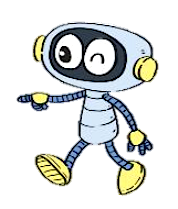 1
3
5
7
8
10
0
2
4
6
9
Trên tia số:
- Số 0 ở vạch đầu tiên, là số bé nhất.
- Mỗi số lớn hơn các số ở bên trái nó và bé hơn các số ở bên hải nó.
b)
1
3
5
7
8
10
0
2
4
6
9
Số liền trước của 4 là 3.
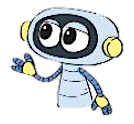 Số liền sau của 4 là 5.
1
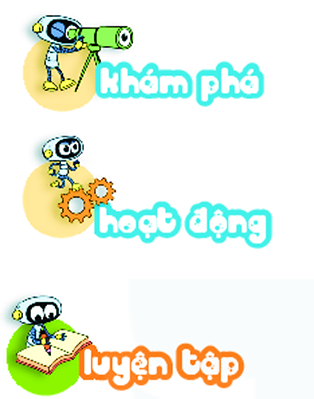 Số?
a)
1
3
3
5
5
7
8
10
20
11
17
18
10
0
12
2
4
4
6
6
9
9
?
?
?
?
?
5
7
4
6
9
b)
19
14
16
13
15
?
?
?
?
?
2
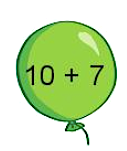 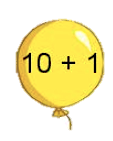 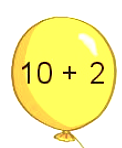 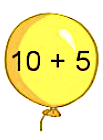 Mỗi quả bóng ứng với vạch nào trên tia số?
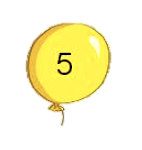 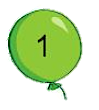 1
3
5
7
8
10
0
2
4
6
9
11
14
18
16
12
15
17
13
3
Đ, S?
a) Số liền trước của 16 là 15.
b) Số liền trước của 16 là 17.
Đ
S
c) Số liền sau của 18 là 17.
d) Số liền sau của 18 là 19.
S
Đ
e) Số liền trước của 1 là 0.
g) Số liền sau của 1 là 2.
Đ
Đ